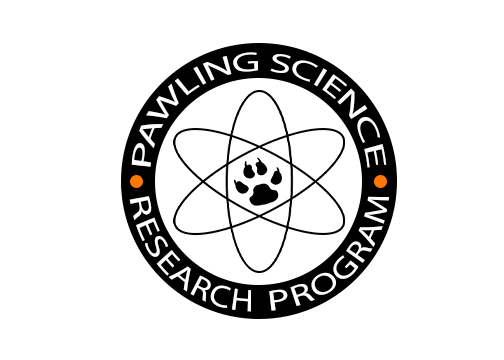 Investigating Variations in Criminal Personality, Impulsivity, Self-Esteem and Motivation based on Crimes Committed, Frequency and Personal Background

Anna Seitz
INSERT LOGO HERE
Introduction
Previous/Anticipated Results
Gap in the Research
Personality 
Big Five8
Conscientiousness (↑)
Agreeableness (↓)
Openness (↓) 
HEXACO 26
E “indirect negative effect . . . on criminal choice” ²⁶ → Low E 
Low H
Includes “willingness to use others for personal gain”²⁶
“greed and immodesty”²⁶
Personal Background & Connections 
High Crime Area → Exposure to Crime → Motivation2, 20 
More rural, lower crime rate → Motivation
More urban, higher crime rate → Motivation
Will tie in to many, if not all of the following factors
Background 
Generalizations of criminality 
Controversy on impact of: 
Personality
Motivation 
Impulsivity
Background 
Every side plausible
Personality
Psycho-Social aspects of an individual 
“Criminal Personality” 21
Inside the Criminal Mind - Samenow
Sneaky 
Manipulative 
Self-Centered 
Traits → Assessments 
Big Five
Factors in criminals studied in pairs
Personality
Motivation 
Impulsivity
Background
No research has investigated the relationship all four of these have on criminality
Goal
Impulsivity 
Impulsivity 
Trend in literature is : Mostly high impulsivity 
High crime severity & planned crimes → Predicted lower
Motivation
Values of a person
Drives them 
Difficult concept
Subjective 
Schwartz Theory of Basic Values24 
Divided into different motivational types 25, 27
Self-Esteem 
Opinion and view of oneself
Could be viewed as facet of personality
Criminals shown to have low and high
Low seems more common
Low & High SE seen in criminals1, 13, 1
Self Esteem 
Self-Esteem
Low SE → More likely to commit crimes later in life 24 
Could just be case-by-case 
I.e., some killers show narcissism, some very low SE 
Note that Narcissism ≠ High SE
What this means for non-violent offenders? 
Prediction: Trend of Low SE Low and High SE seen
Investigate relationships and potential correlations involving  
Personality
Impulsivity
Self-esteem
Motivation
Personal background
Crime severity/frequency 
Criminality
Impulsivity
Rash decisions with little thought 10, 15 
Neurological causes
Caused by triggers
Connection to personality 31
Avoidance or inappropriate behavior based on environment
Can lead to a dangerous lifestyle
Personal Background
Where and how someone lived/lives 
Includes: 
Locations
Family 
Friends
Past experiences
Motivation
Methods
BIS/BAS 
Predicted Correlations with
BAS Drive 
BAS Fun Seeking 
BAS Reward Responsiveness
Rewards and goals relate to crime 
“Thrill”
PVQ 
Predicted Correlation with 
Stimulation 
Hedonism
Achievement 
Power
IRB Approval from Pawling High School in December 2019
Participants
Voluntary Participation
Human Consent Form Signed
Non-Offenders & Previous Offenders
Facebook Page 
Prisoners
Contacting NY Prisons 
Men and women’s prisons
Different security → Different severities
Personal Background Survey 
General Info: 
Age 
Place(s) Lived
Childhood Experience
In-Depth Crime Questions: 
What Crimes 
When committed 
Circumstances
Self Esteem
Rosenberg Self-Esteem Scale 
10-Item Survey 
1-4 Likert Scale
Survey 
Compilation of other assessments:
Personal Background Survey 
Big Five 4, 5, 6, 11, 12, 14  
HEXACO 3, 12 
Rosenberg Self-Esteem Scale 7, 8, 9, 10, 13
UPPS-P Impulsive Behavior Scale 31
BIS/BAS Motivation Assessment 6, 28 
PVQ Motivation Assessment 24, 25   

Personality
Criminality
Simple definition: one who breaks the law
Crime Severity: Different types of crime
Piracy vs. Homicide
Frequency: Amount of crimes committed
Recidivism: Recommitting, usually after incarceration
Acknowledgements
My friends and family 
Ms. Rinaldo
My mentor, Dr. Gorlin
Literature Review
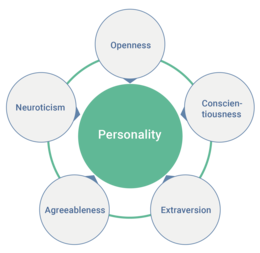 Personality
“Criminal Personality” Observed & Theorized - Samenow (1984) 
Theoretically more
Manipulative
Self-centered
Sneaky 
Than the average person 
Big Five Differences in criminals9
van Dam et al. (2005)
Conscientiousness (↑)
Agreeableness (↓)
Openness (↓) 
Motivation
High-crime country (Russia, Ukraine, Greece) → 
more motivation to commit2 
 Antonaccio et. al (2011) 
Connection to personal background
References
HEXACO
1-5 Likert Scale 
H-H & E; X A C O 
H “strongest personality correlate of criminal choice” 30
Van Gelder and de Vries (2012)
Big Five 
OCEAN
50 Item Assessment 
1-5 Likert Scale
I . . .
“Like order”
Andreu, Nelson. (2005, February). Serial Killers [Abstract]. National Criminal Justice Reference Service. https://www.ncjrs.gov/App/Publications/abstract.aspx?ID=208918
Antonaccio, O., Botchkovar, E. V., & Tittle, C. R. (2011). Attracted to Crime. Criminal Justice and Behavior, 38(12), 1200–1221.doi:10.1177/0093854811423347
Ashton, M. C., & Lee, K. (2009). The HEXACO-60: A short measure of the major dimensions of personality. Journal of Personality Assessment, 91, 340-345.
BIS/BAS Scale. (n.d.). Science of Behavior Change. Retrieved May 23, 2020 from https://scienceofbehaviorchange.org/measures/bisbas-scale/. 
Blascovich, Jim and Joseph Tomaka. 1993. "Measures of Self-Esteem." Pp. 115-160 in J.P. Robinson, P.R. Shaver, and L.S. Wrightsman (eds.), Measures of Personality and Social Psychological Attitudes. Third Edition. Ann Arbor: Institute for Social Research.
Carver, C, White, S, L., Teri. (1994). Behavioral inhibition, behavioral activation, and affective responses to impending reward and punishment: The BIS/BAS Scales. Journal of Personality and Social Psychology, Vol 67(2), 319-333
Cherry, Kendra. (2019, October 14). The Big Five Personality Traits. Very Well Mind. Retrieved May 23, 2020 from https://www.verywellmind.com/the-big-five-personality-dimensions-2795422 
Cobb-Clark DA, Schurer S (2012). "The stability of big-five personality traits". Economics Letters. 115 (2): 11–15. doi:10.1016/2011.11.015(inactive 2019-06-07).
Dam, C. van, Janssens, J. M. A. M., & De Bruyn, E. E. J. (2005). PEN, Big Five, juvenile delinquency and criminal recidivism. Personality and Individual Differences, 39(1), 7–19.
Dick, D. M., Smith, G., Olausson, P., Mitchell, S. H., Leeman, R. F., O'Malley, S. S., & Sher, K. (2010). Understanding the construct of impulsivity and its relationship to alcohol use disorders. Addiction biology, 15(2), 217-226.
Digman, J.M., "Personality structure: Emergence of the five-factor model," Annual Review of Psychology, 41, 417-440, 1990.
Goldberg, Lewis R. "The development of markers for the Big-Five factor structure." Psychological assessment 4.1 (1992): 26.
Guy, Fiona. (2019, September 11). When Narcissistic Rage Ends in Murder. Crime Traveller. Retrieved May 23, 2020 from https://www.crimetraveller.org/2015/07/narcissistic-rage-cold-blooded-murder/
José Martín-Albo, Juan L. Núñez, José G. Navarro, & Fernando Grijalvo (2007) The Rosenberg Self-Esteem Scale: Translation and Validation in University Students. The Spanish Journal of Psychology Vol. 10, No. 2, 458-467
Kreek, M. J., Nielsen, D. A., Butelman, E. R., & LaForge, K. S. (2005). Genetic influences on impulsivity, risk taking, stress responsivity and vulnerability to drug abuse and addiction. Nature neuroscience, 8(11), 1450.
Lee, Rebecca. (2018, July 8). The Ties Between Crime and Malignant Narcissism. Psych Central. Retrieved May 23, 2020 from https://psychcentral.com/blog/the-ties-between-crime-and-malignant-narcissism/
MacKillop, J., Weafer, J., C. Gray, J., Oshri, A., Palmer, A., & de Wit, H. (2016). The latent structure of impulsivity: impulsive choice, impulsive action, and impulsive personality traits. Psychopharmacology, 233(18), 3361–3370. doi:10.1007/s00213-016-4372-0. sci-hub.tw/10.1007/s00213-016-4372-0
Madarie, Renushka. (2017). Hackers' Motivations: Testing Schwartz's Theory of Motivational Types of Values in a Sample of Hackers. International Journal of Cyber Criminology, 11(1), 78–97. http://doi.org/10.5281/zenodo.495773
Markman, Art. (2018, May 22). Narcissism Is Not Just High Self-Esteem. Psychology Today. Retrived May 23 from psychologytoday.com/us/blog/ulterior-motives/201805/narcissism-is-not-just-high-self-esteem.  
Reynolds, B., Ortengren, A., Richards, J. B., & de Wit, H. (2006). Dimensions of impulsive behavior: Personality and behavioral measures. Personality and Individual Differences, 40(2), 305–315. doi:10.1016/j.paid.2005.03.024 
Rosenberg, M. (1965). Society and the adolescent self-image. Princeton, NJ: Princeton University Press. online pdf here: https://www.docdroid.net/Vt9xpBg/society-and-the-adolescent-self-image-morris-rosenberg-1965.pdf
Samenow, Stanton E. (1984). Inside the Criminal Mind. Broadway, New York. Crown Publishing Group.
Santos, P.J., & Maia, J. (2003). Análise factorial confirmatória e validaçao preliminar de uma versao portuguesa da escala de auto-estima de Rosenberg. Psicologia: Teoria, Investigaçao e Prática, 2, 253-268.
Schmitt, D.P., & Allik, J. (2005). Simultaneous administration of the Rosenberg Self-Esteem Scale in 53 nations: Exploring the universal and culture-specific features of global self esteem. Journal of Personality and Social Psychology, 89, 623-642.Trofimova I, Robbins TW, 
Schwartz, S. H., Melech, G, Lehmann, A, Burgess, S, Harris, M, Owens, V. (2001). Extending the Cross-Cultural Validity of the Theory of Basic Human Values with a Different Method of Measurement. Journal of Cross-Cultural Psychology, Volume: 32 issue: 5, page(s): 519-542
From Schwartz et. al (2001). (2018, September 26).  Portrait Values Questionnaire (PVQ). Gilad Feldman Research Wiki. Retrieved May 23, 2020 from http://wiki.mgto.org/doku.php/portrait_value_questionnaire_pvq. 
Trzesniewski, K. H., Donnellan, M. B., Moffitt, T. E., Robins, R. W., Poulton, R., & Caspi, A. (2006). Low self-esteem during adolescence predicts poor health, criminal behavior, and limited economic prospects during adulthood. Developmental Psychology, 42(2), 381-390.http://dx.doi.org/10.1037/0012-1649.42.2.381
Values: Schwartz theory of basic values. (2020, April 15). Australian National University Integration and Implementation Sciences. Retrieved May 23, 2020 from  https://i2s.anu.edu.au/resources/schwartz-theory-basic-values
Vandeweghe, L., Matton, A., Beyers, W., Vervaet, M., Braet, C. and Goossens, L., 2016. Psychometric Properties of the BIS/BAS Scales and the SPSRQ in Flemish Adolescents. Psychologica Belgica, 56(4), pp.406–420. DOI: http://doi.org/10.5334/pb.298 
Van Gelder, J.-L., & de Vries, R. E. (2012). Traits and States: Integrating Personality and Affect into a Model of Criminal Decision Making. Criminology, 50(3), 637–671. doi:10.1111/j.1745-9125.2012.00276.x 
Von Collani, G., & Herzberg, P. Y. (2003). Eine revidierte Fassung der deutschsprachigen Skala zum Selbstwertgefühl von Rosenberg. Zeitschrift für Differentielle und Diagnostische Psychology, 24, 3-7.
Whiteside, S. P., & Lynam, D. R. (2001). The Five Factor Model and impulsivity: Using a structural model of personality to understand impulsivity. Personality and Individual Differences, 30(4), 669-689. doi:10.1016/S0191-8869(00)00064-7
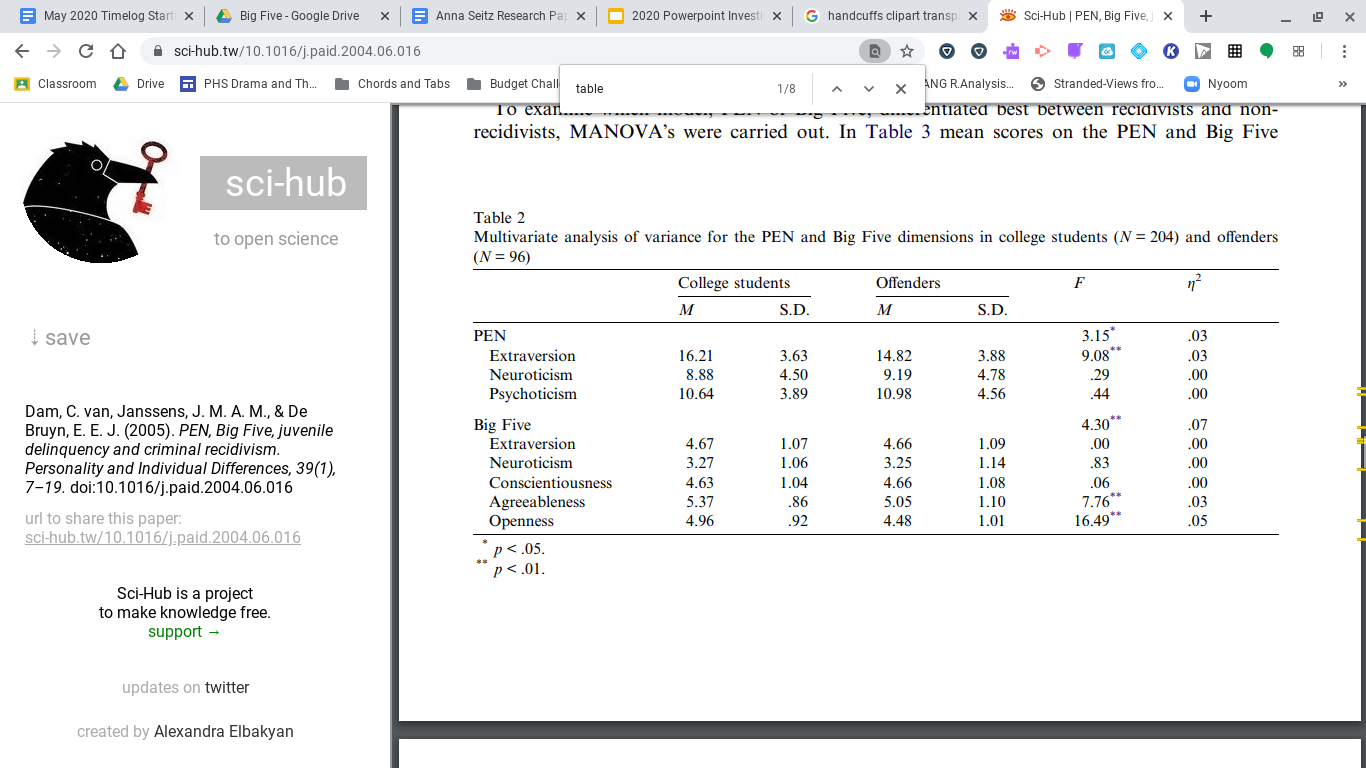 Impulsivity
UPPS-P Impulsive Behavior Scale 
1-4 Likert Scale
Self Esteem
Low SE early in life - more likely to commit26 
Trzeniewski et al (2006)
Evidence  of low and high SE in criminals
Not much literature connecting the two beyond that
Could be case-by-case
Motivation
Statistical Analysis 
No results to analyze yet 
Use SPSS Software - Conduct ANOVA
Looking for correlations between any and all factors
BIS/BAS Motivation Assessment 
Behavioral Inhibition
Behavioral Activation
1-4 Likert Scale
PVQ Motivation Assessment 
Portrait Values Questionnaire 
Based on Schwartz’ Theory 
1-6 Likert Scale
Impulsivity
Well-studied field
Many conclude high impulsivity
Planned crimes? 
Could be dependent on crime severity
Personal Background
High crime area → Motivation to commit 
Theorized exposure to crime → 
more likely to commit21
Samenow (1984)
Always exceptions  
Not enough literature beyond speculation
This presentation poster was designed by FPPT.
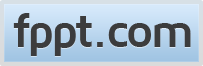 [Speaker Notes: You can add your presentation notes here. This presentation template for research posters is fully editable so text, graphics and content can be updated to fit your own research needs.



Download more poster presentation templates from FPPT.com]